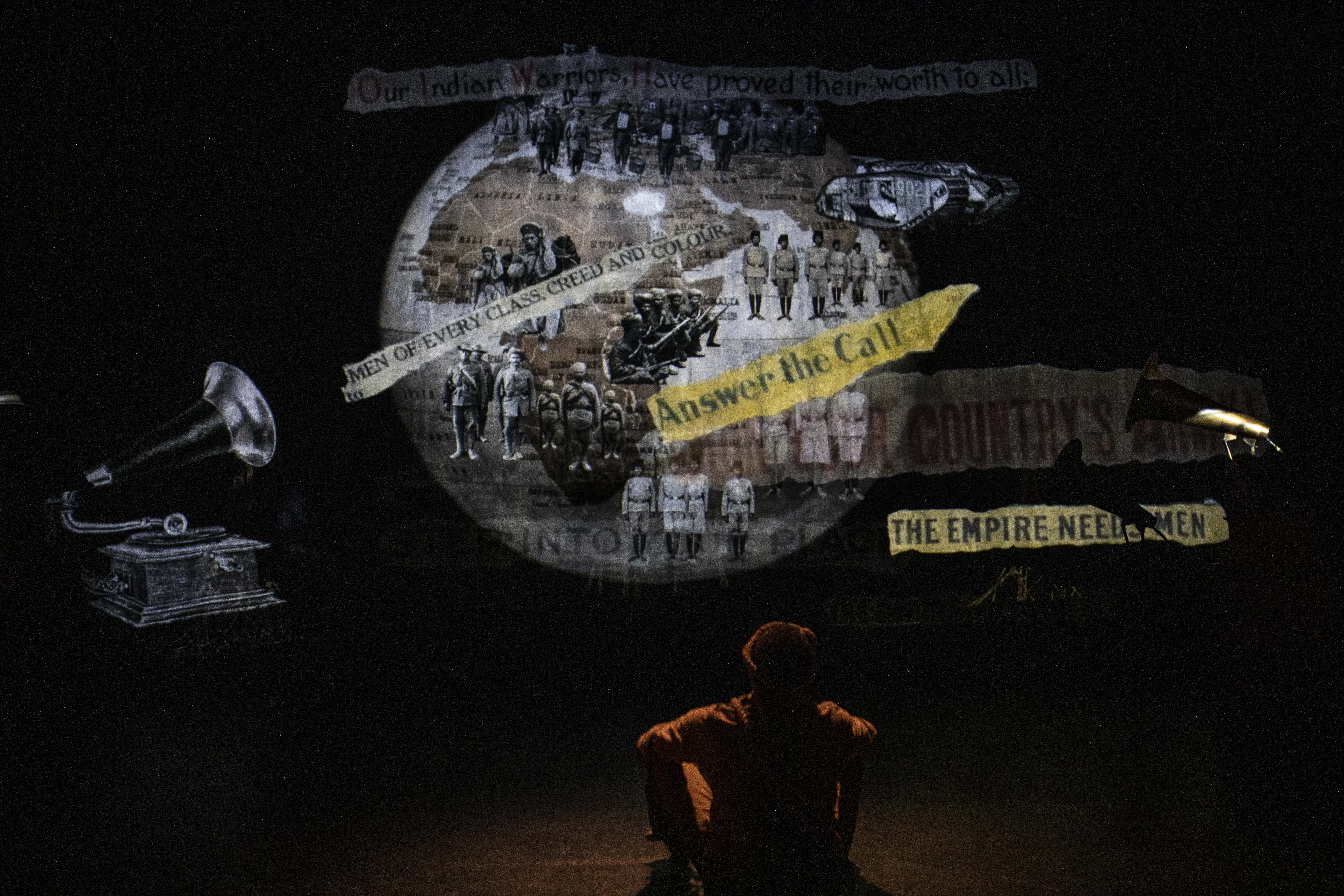 Chotto Xenos Resources
Akram Khan Company
Flags and Countries of the British empire in 1914
This PDF includes modern day flags of countries that were part of the British Empire in 1914. Both the modern day and 1914 name of the country has been included.
India (formally included Pakistan and Bangladesh)
Pakistan (formally India)
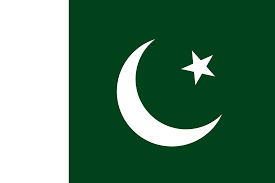 Bangladesh (formally India)
Sri Lanka (formally Ceylon)
Egypt
Sudan and South Sudan (formally Sudan)
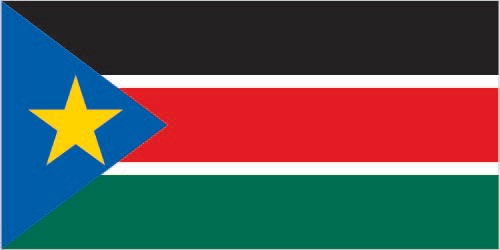 South Sudan
Sudan
Zimbabwe (formally Rhodesia)
Australia
New Zealand
Canada (including Newfoundland)
Jamaica
Trinidad and Tobago
Barbados
Bahamas
Grenada
Guyana (formally British Guyana)
St Lucia
St Vincent
Leeward Islands (formally included Dominica)
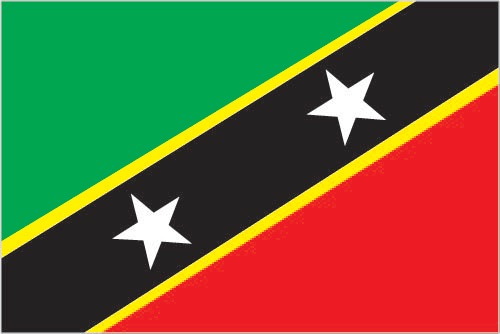 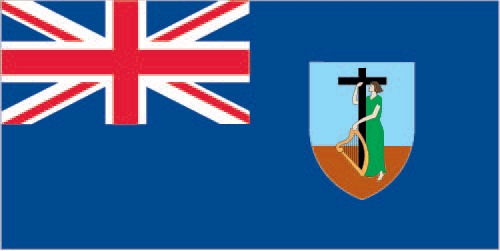 Montserrat
Antigua and Barbuda
St Kitts and Nevis
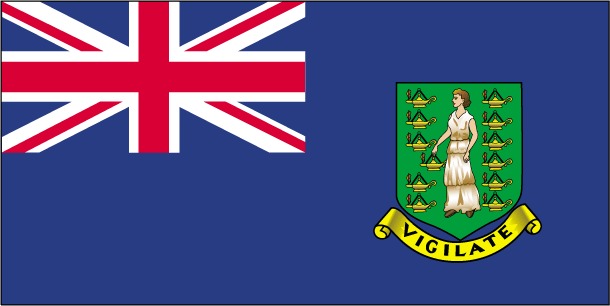 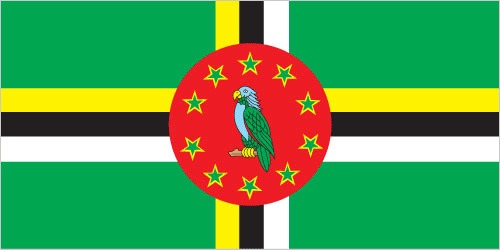 British Virgin Islands
Dominica
Belize (formally British Honduras)
Nigeria
Ghana (formally the Gold Coast)
Sierra Leone
Kenya
Uganda
Malawi (formally Nysaland)
South Africa